PRIKAZIVANJE I ANALIZA PODATAKA !!
BY: Katarina Vladić i Maria Krnetić
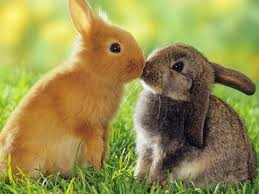 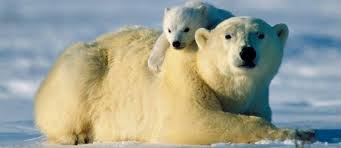 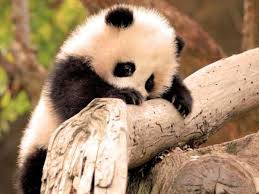 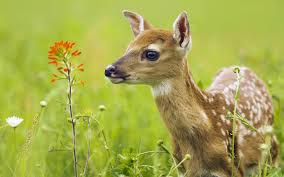 NAJDRAŽE ŽIVOTINJE
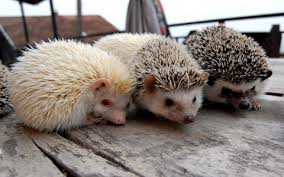 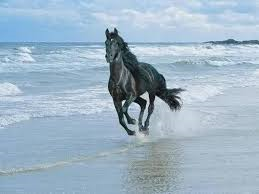 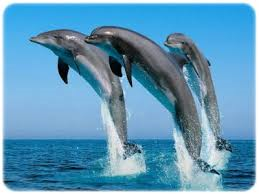 TO SU:
JAZAVAC: 1     4.5%JEDNOROG: 2    9%VUK: 4               18%TIGAR: 7           32%PAS: 8                36%
STUPČASTI DIJAGRAM NAJDRAŽIH ŽIVOTINJA 7.a
KRUŽNI DIJAGRAM
PAS:

Pas je čovjekov najbolji prijatelj.
Jedan je od najinteligentnijih životinja na svijetu.
Postoji više od 100 vrsta pasa.
Psi su poput dvogodišnjeg djeteta.
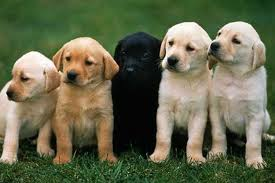 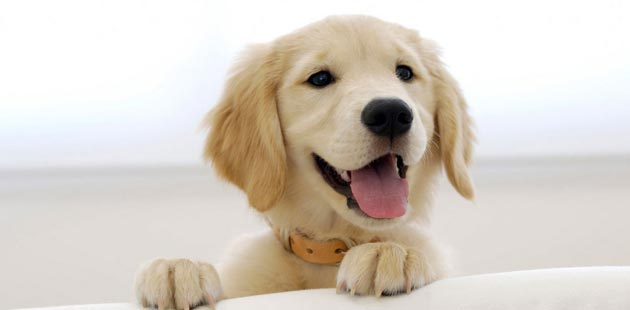 TIGAR:
Tigar  je najveća vrsta mačaka na svijetu.Živi u azijskim džunglama, u jugoistočnom Sibiru i jugoistočnoj Aziji.
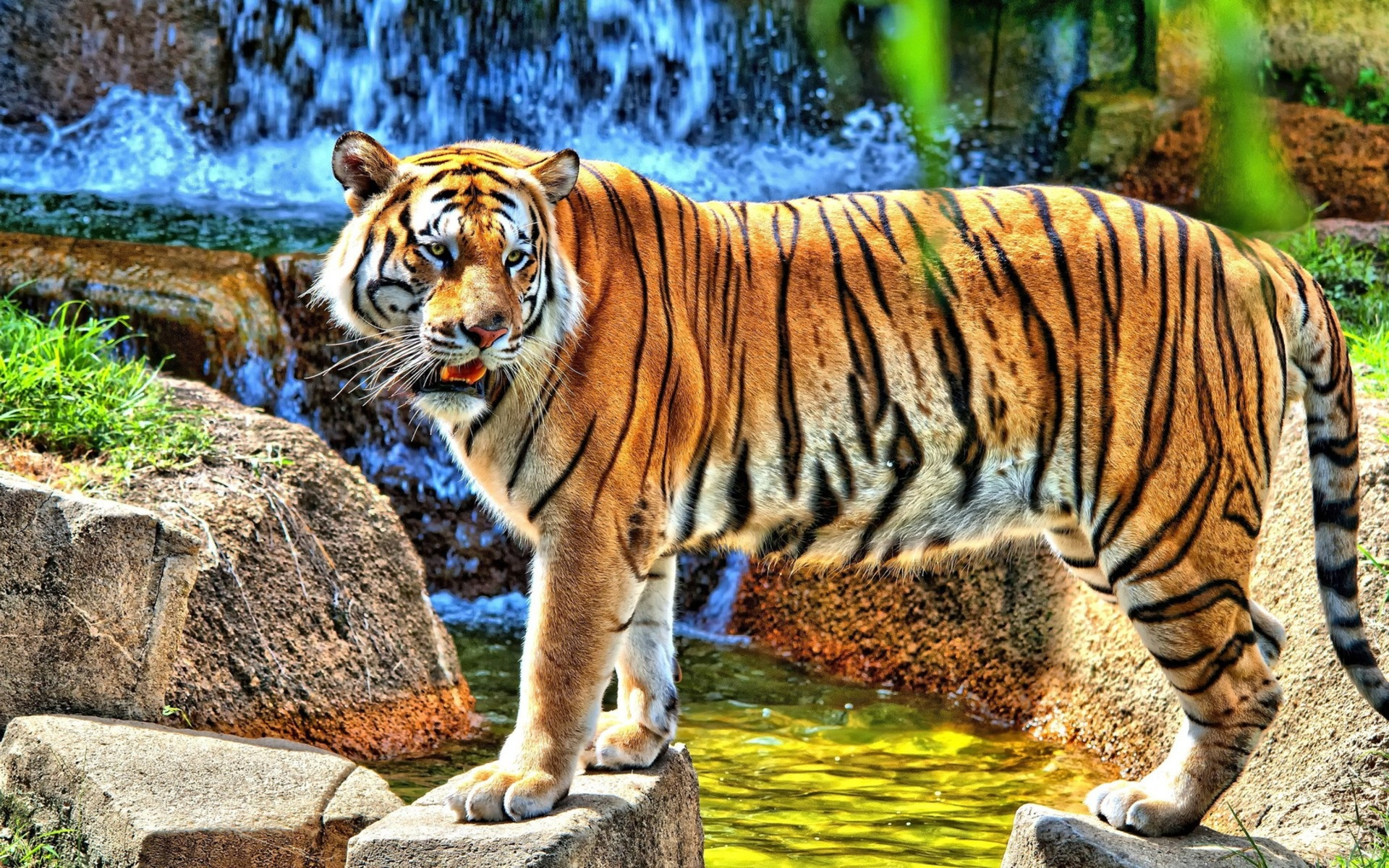 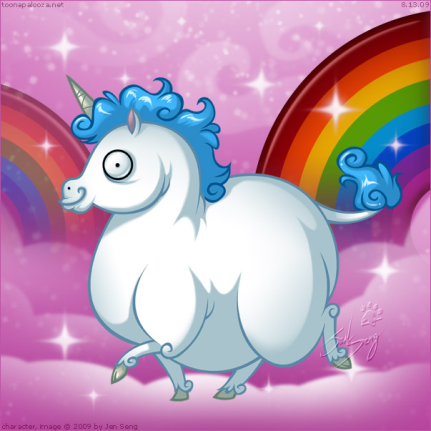 JEDNOROG:
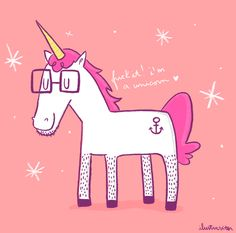 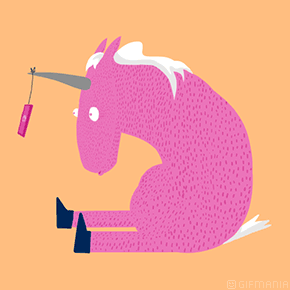 Jednorozi su jedni od najljepših životinja u okolici Zagreba.Specifični su po svom rogu na vrhu glave.Imaju svoju prekrasnu šarenkastu grivu.Poznati su po izbacivanju duge.
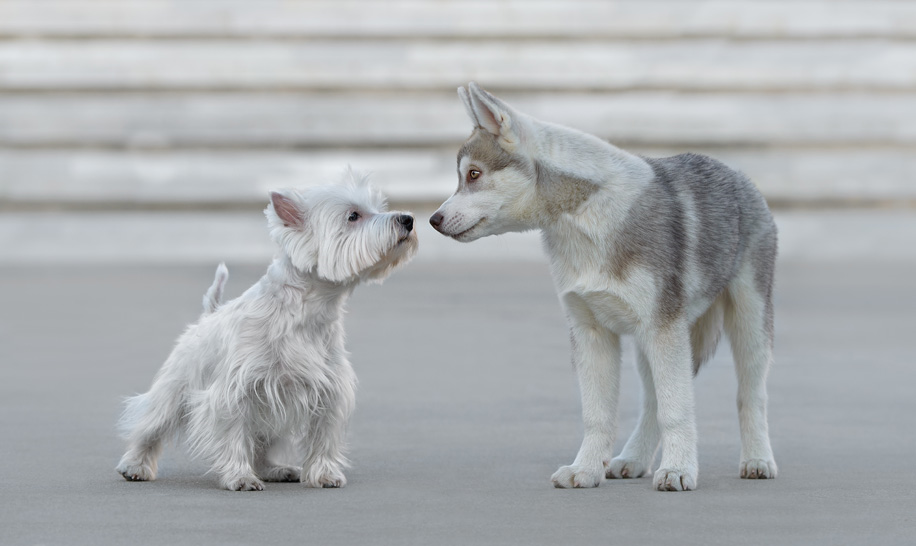 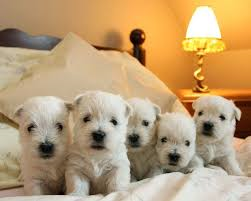 WINNER
PAS
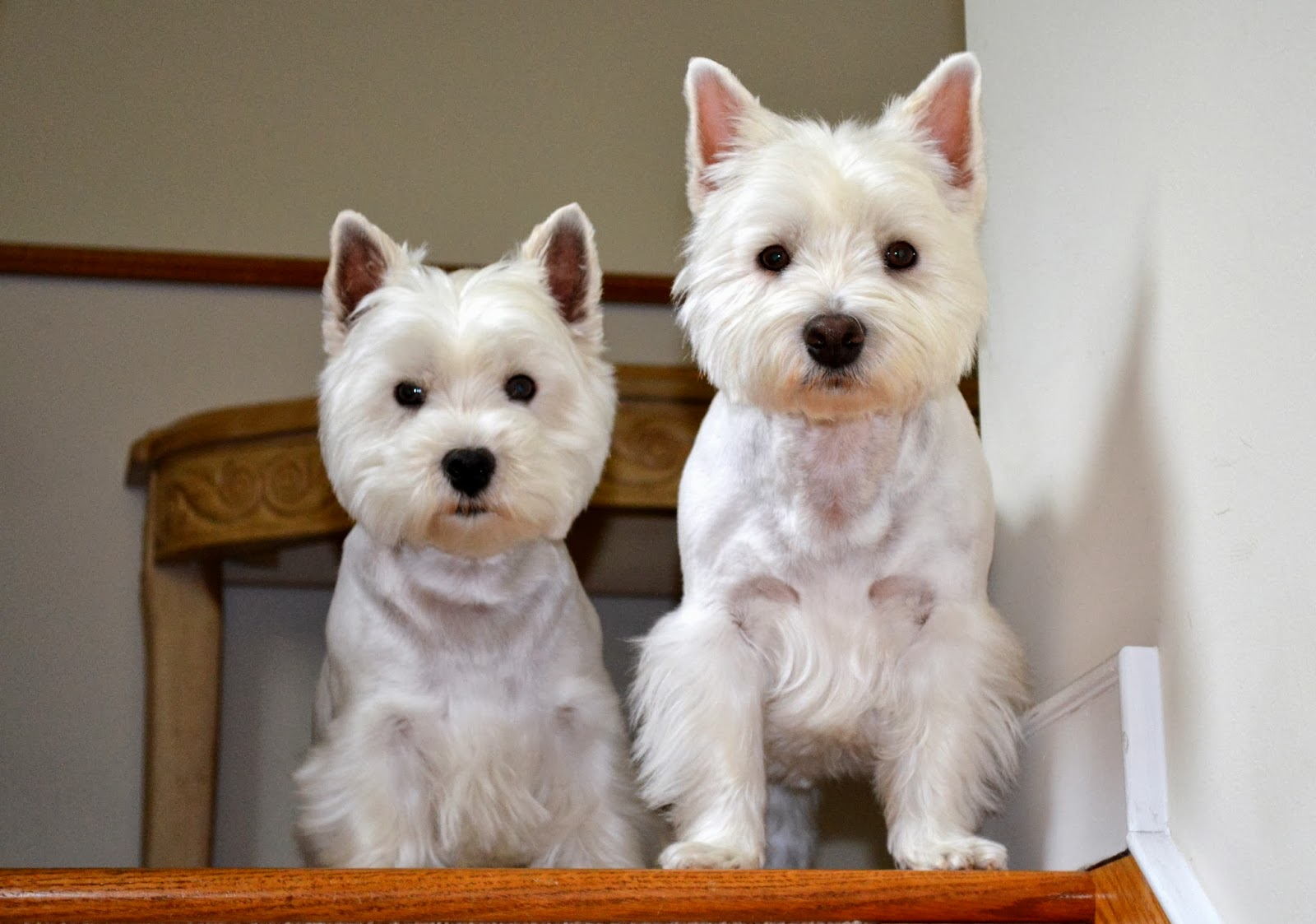 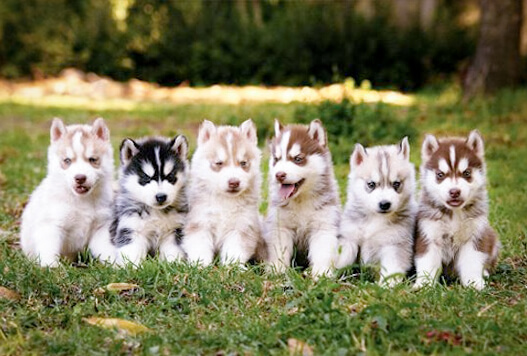 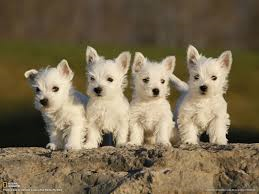 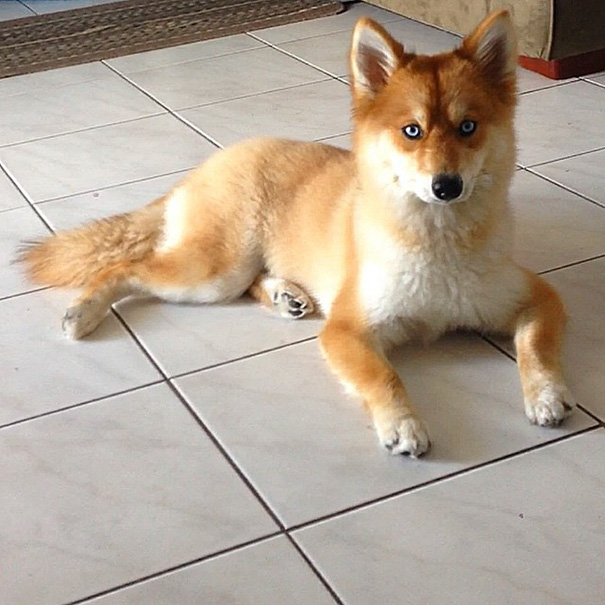 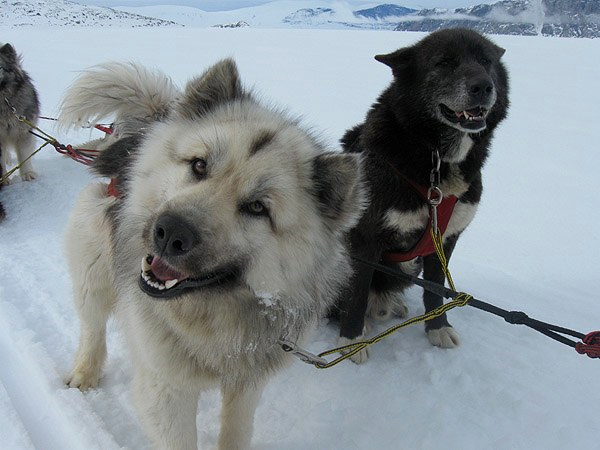 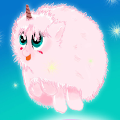 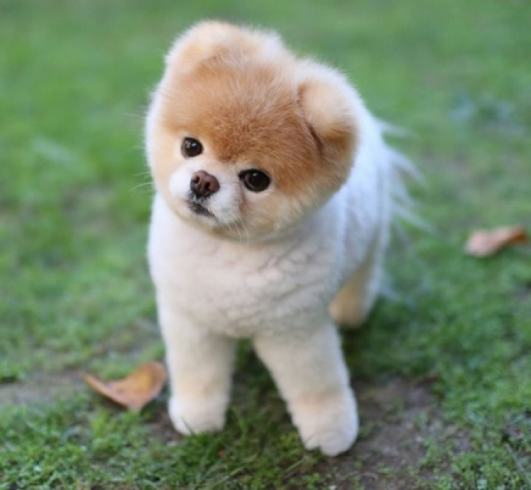 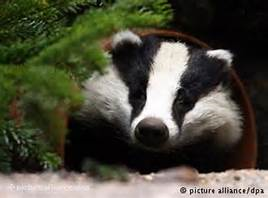 DI  END!!!!
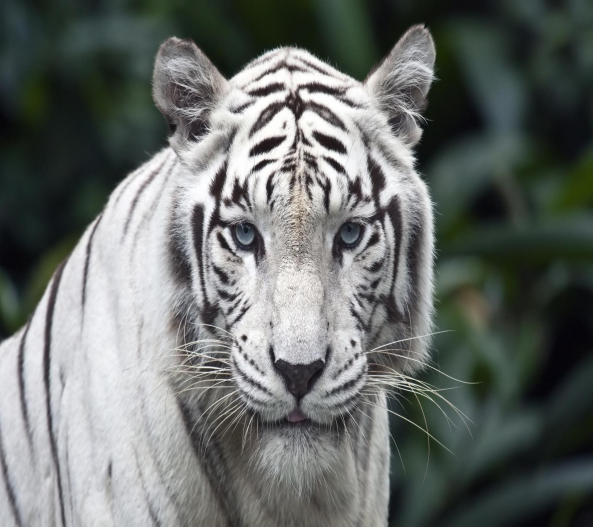 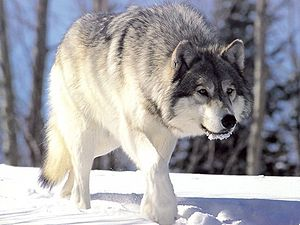